Les (nouvelles) technologies de la communication, les jeunes et leur socialisation
Pourquoi est-ce si compliqué ?
Cas de figure n°1
Cas de figure n°1
« Voilà, c’est cela aussi l’éducation, apprendre à vivre sans des choses qui ne sont pas nécessaires » (Mme Duplessis, Préfète de discipline, Ecole d’enseignement technique et professionnel).
Cas de figure n°2
Cas de figure n°2
Classe de 4e année secondaire, enseignement général. Cours de français. Travail de groupe suivi d’une présentation orale devant la classe. Un sujet à choisir parmi le GSM à l’école, foot ou rugby, le cours de gym mixte. 
Texte rédigé par Marcel, Manuel, Ismaël et Thomas.
Cas de figure n°3
« Je suis très embarrassée par l’usage qui est fait de Facebook par les étudiants » (Mme Philippe, professeur, ULg)
Cas de figure n°3
Cas de figure n°4
Cas de figure n°4
Est-ce que les parents doivent être amis de leurs enfants sur facebook ?

Je viens d’y faire un tour, j’ai aussi pu voir ce que postaient vos enfants parce que ces pinpins là ne vont pas dans les paramètres de confidentialité.
Cas de figure n°5
Anti Boyfriend Tag - Fashionement Vous.htm
Cas de figure n°6
Le blog de Charlotte.
Genre : fille
Age : 15
Ville : Allondrelle Beach
Pays : Belgique
Situation : compliquée
Cas de figure n°6
Le blog de Charlotte.
Genre : fille
Age : 15
Ville : Allondrelle Beach
Pays : Belgique
Situation : compliquée
Compliqué, oui.
Mais pour quoi ?
Et pourquoi ?
Une réflexion en trois temps
Une réflexion en trois temps
L’objet et ses fonctions
Une réflexion en trois temps
L’objet et ses fonctions
Les réseaux sociaux
Une réflexion en trois temps
L’objet et ses fonctions
Les réseaux sociaux
La mise en scène de soi
Temps n°1Les innovations technologiques
Pourquoi ça marche ?
Les innovations technologiques
Il n’y a pas que la technique qui compte dans le succès d’une innovation…
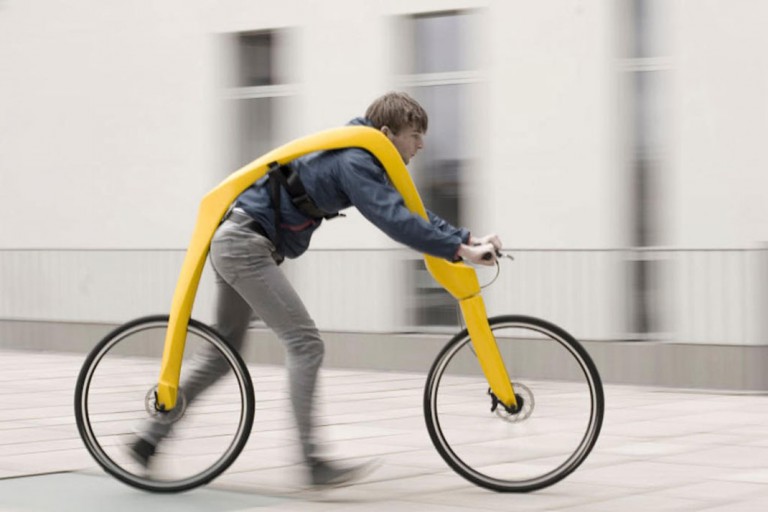 Leur fonction
Utilité
A quoi ça sert
Contribution de cette chose à l’organisation des sociétés
A quels besoins ça répond

Dégager la fonction des choses a posteriori
Talcott Parsons
Une théorie structuro-fonctionnaliste
Comprendre les systèmes vivants
« La notion de fonction est centrale à la compréhension de tous les systèmes vivants. En effet, elle n’est rien d’autre que le corollaire de la notion de système vivant, dont elle décrit certains caractères, dont les uns concernent les rapports entre le système et son environnement, tandis que les autres ont trait à la différenciation interne du système lui-même » 
(Parsons T., 1970, « Some Problems of General Theory in Sociology », Mc Kinney J. et E.A. Tiryakian (dir.), Theoretical Sociology : Perspectives and Developments, New-York, Appleton-Century-Crofts, p.29)
Quatre fonctions élémentaires
Adaptation : organisme humain / système économique et technologique
Poursuite des buts : personnalité psychique (ça, moi, surmoi) / système politique
Latence : système culturel / institutions de socialisation
Intégration : système social / communauté sociétale
Paradigme fonctionnel du système d’action
Un schéma plus complexe
Le smartphone : des constats
Déplacement récent à Paris (Thalys), à Cotonou (avion)
Gare, aéroport, avion, train, métro, hôtel, Université d’Abomey Calavi, moi aussi…
Procédons par comparaison
Vos innovations technologiques
Procédons par comparaison
Mes innovations technologiques :
Bic
Photocopieur
Classeur
Fluo
Pilule contraceptive
Les tendances lourdes
Ce sur quoi les modernes et les conservateurs sont en désaccord
Un monde qui change
Depuis la seconde guerre mondiale
Chute du mur de Berlin
CIDE
Tchernobyl
Union européenne ; euro
Printemps arabes
Conférences sur le climat
Pourquoi ça marche si bien avec les jeunes ?
Quelques propositions
Baromètre des sociétés
Intuition, inventivité, créativité, détournement
Simultanéité
Sociabilité
Contact permanent
Exister
S’informer
Temps n°2Les réseaux sociaux
Ce qu’y trouvent les jeunes
Sociabilité intense
Enquête médias belges (2016)
Distinction entre deux univers de référence au départ d’un socle commun (le réseau d’amis, de connaissances).
Garçons ouverts sur l’extérieur, plus confiants pour aborder la société, la rue ?
Filles plus soucieuses de la qualité des lieux institutionnalisés (famille, école) qui semblent leur donner suffisamment de liberté ?
Les institutions protégeraient-elles contre le sentiment de vulnérabilité ?
Sociabilité intense
Plus pessimistes : moins nombreux à avoir une appréciation positive de la famille, de l’endroit où ils habitent, de leur école, du sentiment de sécurité dans les lieux publics, de l’argent dont ils disposent, de la qualité des médias, de la situation générale en Belgique, des hommes et femmes politiques en Belgique. Par contre, plutôt plus souvent satisfaits de l’autonomie et de la liberté dont ils disposent, du temps libre, de la tolérance générale dans notre société. Des jeunes en froid avec l’école, les lieux publics mais évoluant dans un groupe d’amis avec suffisamment de liberté ?
Sociabilité intense
Plus optimistes : les plus satisfaits dans tous les domaines ! Pour eux, tout roule ! Y compris dans leur vie affective. Ils semblent avoir suffisamment de moyens pour disposer d’un accès aux loisirs satisfaisant. Et ils se sentent plutôt bien à l’école.
Et l’avenir ?
Enquête médias belges (2016)
L’avenir sera-t-il meilleur ?
Identique : 26%. Amélioration : 16%. Détérioration : 43%. Mais surtout le sentiment que les choses ne vont pas fondamentalement changer : 60% se situent entre +1 et –1, et 15% sont sans opinion. Tonalité plutôt pessimiste. Plus on est jeune, moins souvent on exprime un avis. Garçons un peu plus souvent optimistes que les filles.
Les craintes des jeunes sont le reflet des grandes préoccupations de notre époque : l’emploi, l’argent, la sécurité. Les plus jeunes sont plus distants de ces réalités. Ils sont aussi plus nombreux (19%) à dire que rien ne les inquiète.
Les filles sont plus souvent préoccupées par tout, et surtout par l’argent, l’insécurité, l’environnement, l’égoïsme, la solitude, la séparation de la Belgique.
Miroir aux alouettes ?
Claire Balleys : « Les dynamiques entre pairs à l’adolescence : réception médiatique et usages sociaux des TIC », Istanbul, juillet 2008.

Du côté des filles…
Le blog permet un affichage social des sentiments : amitié validée par le groupe des pairs (« Ah, vous êtes trop chou ensemble » ; « Longue vie à votre couple »). Les blogs participent d’une forme de contrôle social qui s’exerce sur les pairs à l’adolescence.
Miroir aux alouettes ?
Qui dit contrôle social, dit donc normes de référence.
Quelles sont alors les choses qui comptent dans les usages des blogs ? Le nombre et la qualité des commentaires reçus : pas de commentaires, c’est mauvais signe ; mais des commentaires, ce n’est pas nécessairement bon parce qu’il faut savoir faire le tri et lire entre les lignes. La réciprocité est une autre règle : un commentaire (positif) oblige celle qui le reçoit à répondre.
Miroir aux alouettes ?
Claire Balleys : « « Nous les mecs », « Nous les filles » : les modes de présentation de soi sexués sur Youtube », Montréal, juillet 2016.

Ces pratiques de présentation de soi renvoient à trois soucis majeurs chez les adolescents : la gestion de l’intimité; une quête de reconnaissance (forme d’autonomie relationnelle, avec d’autres autruis significatifs que les parents : une reconnaissance au double sens d’être reconnu par autrui et de se reconnaître dans autrui) ; la socialisation au genre et à la sexualité.
Miroir aux alouettes ?
Les vidéos postées sur Youtube s’inscrivent dans une pratique dialogique, dans une volonté d’échange. Ces vidéos sont partagées entre deux ensembles : les vidéos des gars et les vidéos des filles. Et elles semblent s’inscrire dans une volonté de généraliser : on fait appel à un groupe identitaire ; les attributs de genre et des performances de genre y occupent une place centrale.
Miroir aux alouettes ?
Pour les garçons, il est surtout question de parler de son intimité corporelle, de la « puberté », de sa masculinité et de montrer que l’on grandit. On pourrait même y déceler une forme d’emprunt au stand up, où la sexualité masculine est mise en scène.
Du côté des filles, les vidéos tournent autour des pratiques quotidiennes, elles sont centrées sur le domestique (comment on organise sa journée ; routines du matin et du soir).
Miroir aux alouettes ?
Claire Balleys : « « Nous les mecs », « Nous les filles » : les modes de présentation de soi sexués sur Youtube », Montréal, juillet 2016.

Le désir sexuel étant considéré par les garçons et les filles comme quelque chose d’essentiellement masculin, comment s’exprime-t-il sur Youtube ? Le corps est mis en scène face à la caméra ; certaines parties du corps qui ne sont pas a priori sexualisées sont présentées de façon sexualisée. Un souci hygiéniste apparaît également : le corps doit être propre.
Terrain d’expérimentation
Claire Balleys.
Les déclarations publiques d’amour et d’amitié qui y apparaissent sont suivies de commentaires formulés par les pairs. On y voit également apparaître des photos mettant en scène des pratiques ludiques (s’embrasser sur la bouche entre deux copines, comme si on testait certaines pratiques amoureuses que l’on aura envers les garçons).
Terrain d’expérimentation
Claire Balleys.
L’amitié peut être considérée comme un terrain d’expérimentation de la relation et du sentiment amoureux : la relation d’amitié est présentée comme exclusive, a temporelle ; il y a une histoire de l’amitié comme il y a une histoire d’amour. Le registre discursif du blog est celui de la poésie romantique : montages photos, fond sonore, extraits de chanson pour décrire la relation d’amitié. Le choix des photos n’est pas laissé au hasard. La meilleure amie est appelée « moitié » et peut faire office de Pygmalion.
Terrain d’expérimentation
Claire Balleys.
L’amitié peut aussi affirmer une prise d’autonomie relative vis-à-vis de l’amour maternel. Souvent, il y a comme une proximité entre la mère et la meilleure amie : « On dit vraiment tout. On fait confiance. On sait qu’elle ne va pas se moquer ».
Terrain d’expérimentation
Claire Balleys.
Le blog peut être utilisé comme un instrument social de négociation : il sert à séduire, à se rapprocher de quelqu’un. Un effet de surenchère est particulièrement visible sur certains blogs : une forme de compétition peut s’installer entre des filles qui courtisent la meilleure amie. C’est une sorte de bourse de l’amitié : qui va faire la meilleure annonce ? Les liens d’amitié se font et se défont en fonction des cotes de popularité.
Terrain d’expérimentation
Claire Balleys.
Les pages du blog se modifient au fur et à mesure de l’évolution des relations d’amitié : une personne remplace une autre. Dans la temporalité adolescente, il y a 6 mois, c’est il y a longtemps.
Lieu d’information
Lieu d’information
Enquête Médias belges (2016)

Utilisation de Facebook augmente avec l’âge / Plutôt masculin

Snapchat et Instagram : plutôt féminin
Lieu d’information
Pour rester en contact, pour partager, être au courant,…
Les plus âgés sont plus enclins à chercher des nouvelles et à rester en contact : finiront-ils par lire les rubriques nécrologiques sur enaos ?
Glissement vers une utilisation plus instrumentale des réseaux sociaux et moins expressive.
On n’est pas dupe
Ce qu’on aime le moins :
« C’est toujours la même chose »
Trop d’informations inutiles
Trop de critiques
Les images et vidéos humiliantes, violentes ou pornographiques (surtout les filles)
Temps n°3La mise en scène
Comment on joue avec les réseaux sociaux ?
Comment « on se la joue » sur les réseaux sociaux ?
Le blog de Charlotte
Des rubriques : Mes amis. Mes photos. Mes autographes. Mes infos.

Du texte oui, mais beaucoup d’images. Des photos d’ados. Des gros plans sur des visages, des regards adressés à l’appareil numérique et à ceux qui ouvriront la page du blog.
Le blog de Charlotte
C’est à celui qui regarde de relier les vides entre les images, les bribes de textes, les autographes… pour tenter de devenir qui est celui ou celle qui fait acte de présentation. Un temps décousu. Pas de fil conducteur ? La seule trame : les dates affichées sous les textes. C’est d’abord une chronique.
Le blog de Charlotte
L’histoire est à peine ébauchée. Est-on proche d’une forme poétique ? Ou de l’empreinte d’un sentiment d’éclatement et de dispersion ?
Inventer
Sortir du moule
Inventer sa propre logique
Toucher, émouvoir les autres
Viser juste
Se faire connaître
Faire reconnaître une cause (commune)